Peritoneum
Dr.Alaa A. Ibrahim
Master
Parietal layer is a continuous tissue layer that lines the internal surface of the body wall and diaphragm 
Visceral layer coverage of the surface of all abdominal viscera in the abdominal cavity.
Disorders of the peritoneum are only occasionally recognized as a primary reason for surgery of the abdomen in cattle
Retroperitoneal organs  such as the right kidney, are only partially covered by peritoneum
Peritoneal cavity is space enclosed by the visceral and parietal peritoneum andnormally filled with a small volume of fluid transudate that contains a limited number of mature cells and protein.
Peritoneal Fluid Production
Peritoneal fluid is produced by transudation from submesothelial vessels across the peritoneal membrane.
The amount of fluid is normally small (less than 50 ml in man) and contains neutrophils, mononuclear cells, eosinophils, macrophages, lymphocytes, desquamated mesothelial cells, and an average of 3.0 gm/ml of protein.
The volume often increases during late pregnancy. A significant increase in volume without notably abnormal changes in cellularity or protein concentration can occur in animals with heart failure and ascites or in early uroperitoneum.
Abdominocentesis
Peritoneal fluid collection is essential for diagnosis  and determine of prognosis of several gastrointestinal disorders 
The fluid should be clear and colorless to yellow. The total protein should be <3.0 g/dL and the nucleated cell count <lO,OOO/~L, consisting of neutrophils and mononuclear cells.
A tail-jack is used for restraint and an IS-gauge, 11'2needle is inserted through the skin and slowly advanced into the peritoneal cavity
Alternatively, the area can be infused with lidocaine, a small stab incision made in the body wall with a 15 blade, and a teat cannula used to obtain the abdominal fluid.
The first evaluates the right cranial abdomen and is most helpful in cases in which a localized peritonitis is suspected secondary to perforation of an abomasal ulcer
This area runs from the midline to the right milk vein just caudal to the xiphoid.
The second site is located just above the udder on the right side under the fold of the flank.
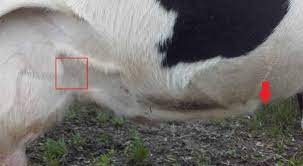 Blood and Lymphatic Supply
By passive diffusion from vessels in the submesothelium.
Low molecular weight transudate from submesothelium is the source of the small amount of peritoneal fluid in peritoneal cavity 
Omental milk spot is the source of phagocytes in the peritoneal cavity
Lymphatic vessels accompany the arteries and veins in the submesothelium,
Innervation of parietal peritoneum
Spinal nerve fibers able to detect sharp and deep pain stimuli
Paravertable , line , inverted L do not provide analgesia for the parietal peritoneum during a standing flank incision
Incision in parietal peritoneum must be quick to minimized discomfort 
Inflammation in or extend to parietal peritoneum stimulate local painful stimulation
Innervation of parietal peritoneum
Same sensory nerve that supply the underlying viscera which is type C pain fiber pass along visceral sympathetic nerves into the spinal cord.
This fiber can detect stimuli that trigger the deep burning pain sensation including stretch, chemical irritation, and anoxia but cannot detect sharp pain or touch.
Lack of sharp pain sensation allows the surgeon to manipulate and incise viscera without any analgesia beyond the local block for the approach.
PHYSIOLOGY AND FUNCTION
Production  of peritoneal fluid

Maintenance of a gliding surface

Removal  of waste products

Repair of tissue defects
Production  of peritoneal fluid
Peritoneal fluid is produced by transudation from submesothelial vessels across the peritoneal membrane.
Contains neutrophils, mononuclear cells, eosinophils, macrophages, lymphocytes, desquamated mesothelial cells, and an average of 3.0 gm/ml of protein
Volume often increases during late pregnancy, heart failure , ascites or in early uroperitoneum.
Maintenance of a gliding surface
Peritoneal cells secrete a mixture of phospholipids with lubricating and surfactant properties.
Peritoneal fluid plays a limited role in supporting this gliding surface.
Peritoneal cells in most species produce a tPA a substance that converts plasminogen to plasmin(potent fibrinolytic agent)
Host Defenses